Hướng dẫn sử dụng
Giao diện 2.0 phù hợp với cấp 1,2
1 củ cả rốt tương ứng 1 câu hỏi
Quý thầy cô có thể thêm câu hỏi hoặc xóa câu hỏi tùy ý..
Dễ dàng sử dụng chỉ cần chỉnh sửa là được
Có thể thay đổi nhạc ở side 1. thêm nhạc tùy ý :D
Dùng trong elearning cho tiết học thú vị, sôi động có thể trả bài cũ cho hs
VIDEO hướng dẫn chơi ‘ Thỏ kiếm ăn ‘’
https://www.youtube.com/watch?v=AUolkCuGghQ 
Tiện thể đăng kí để ad update lên đó luôn. Để nhận file mới nhanh hơn
Tác giả: Trần Hữu Thắng
Chào Các bạn mình là thỏ con, Hôm nay các bạn giúp mình  lấy những củ cà rốt ngon nhé ^^
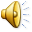 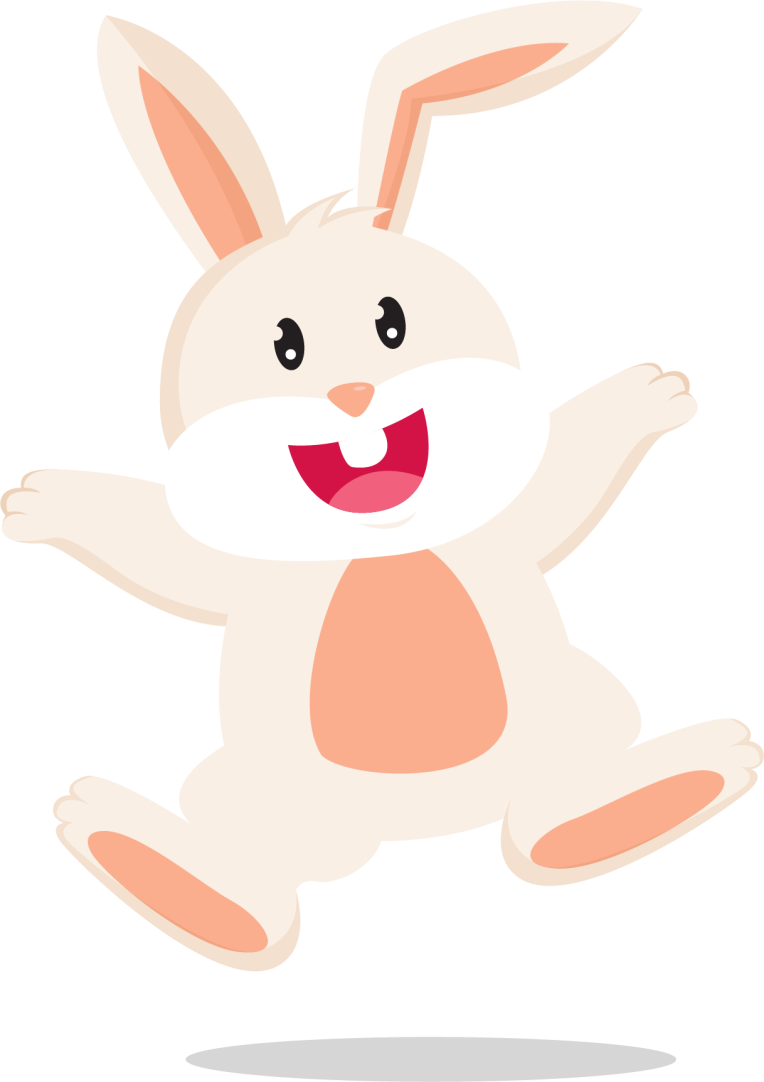 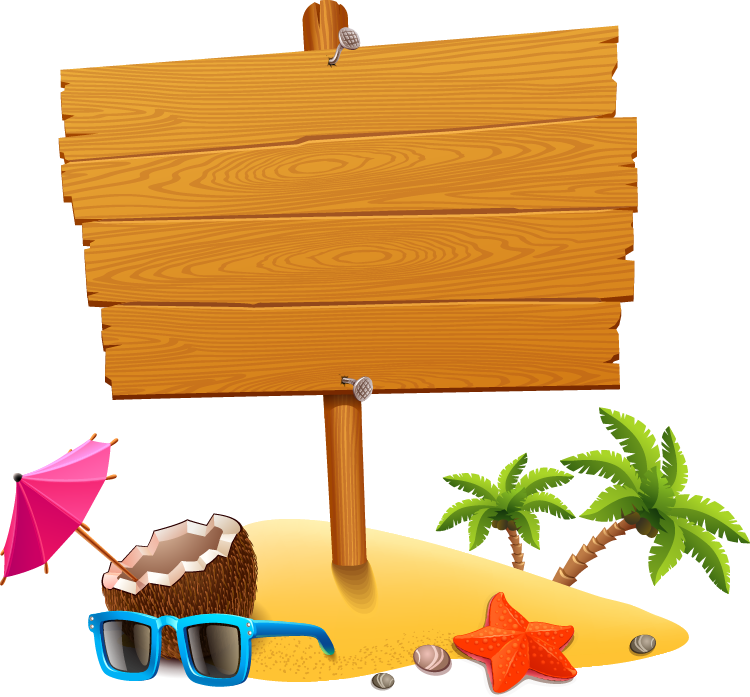 PLAY
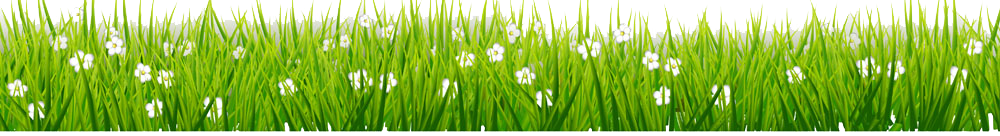 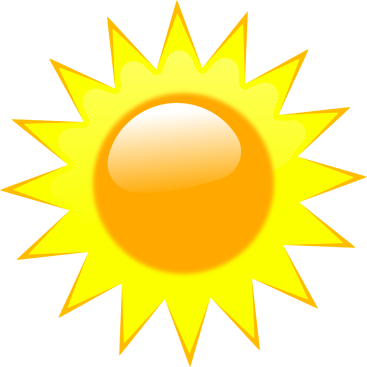 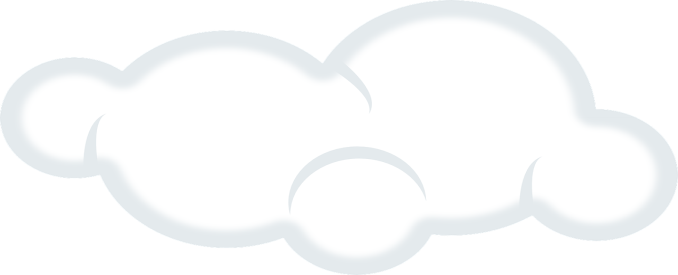 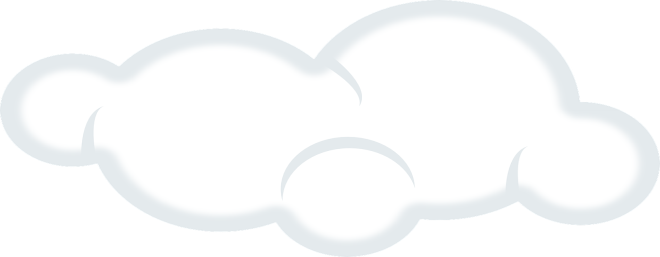 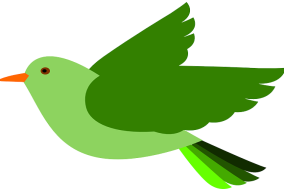 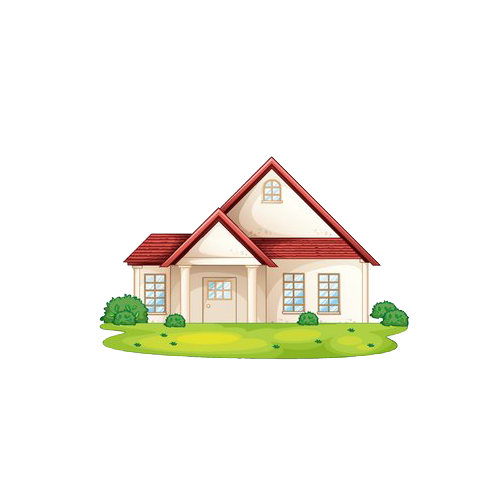 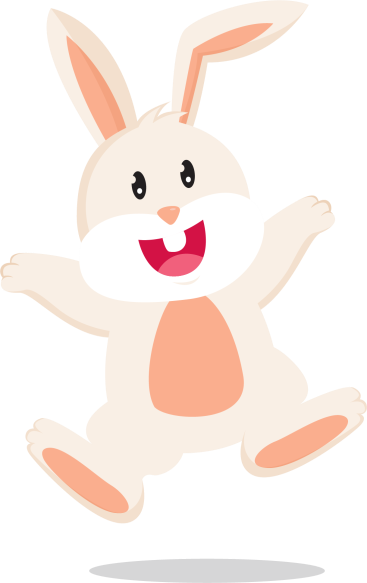 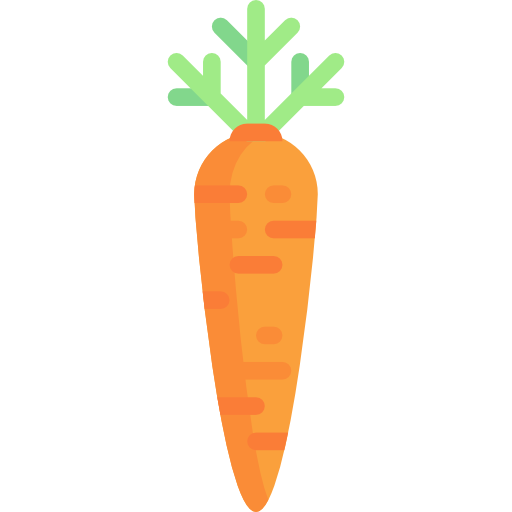 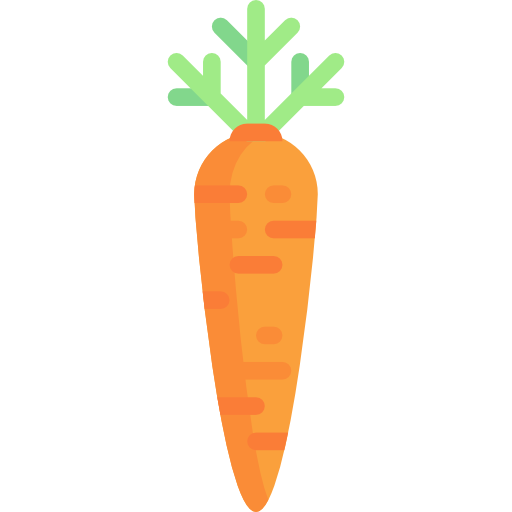 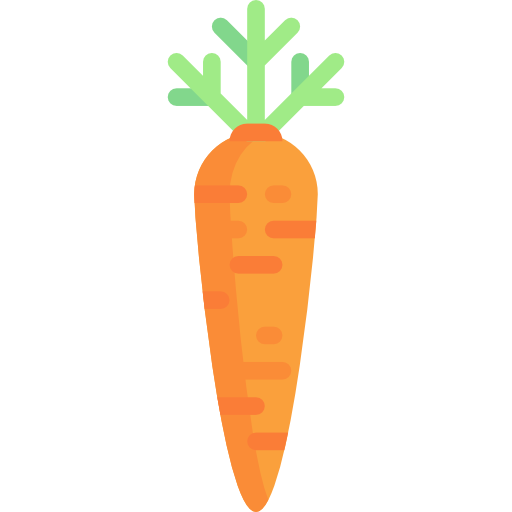 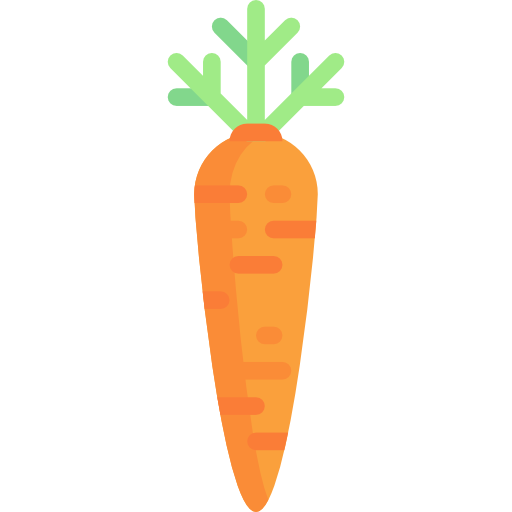 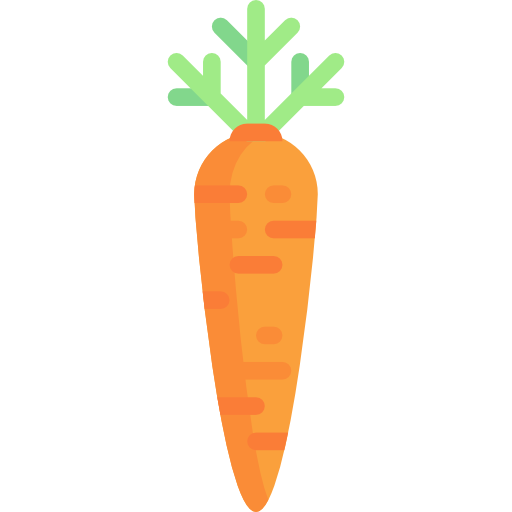 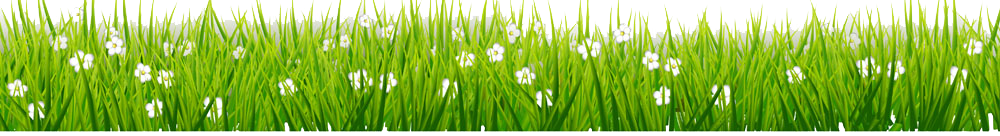 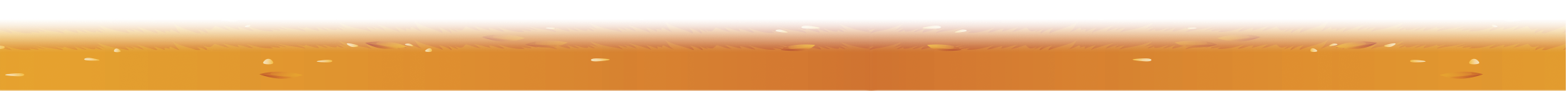 Thầy cô điền câu hỏi ở đây
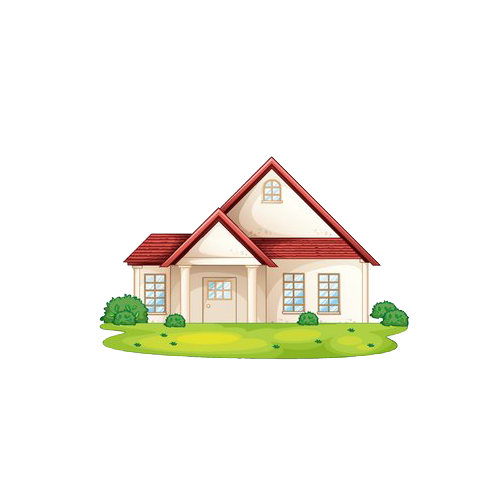 ở chỗ này quý thầy cô điền câu trả lời
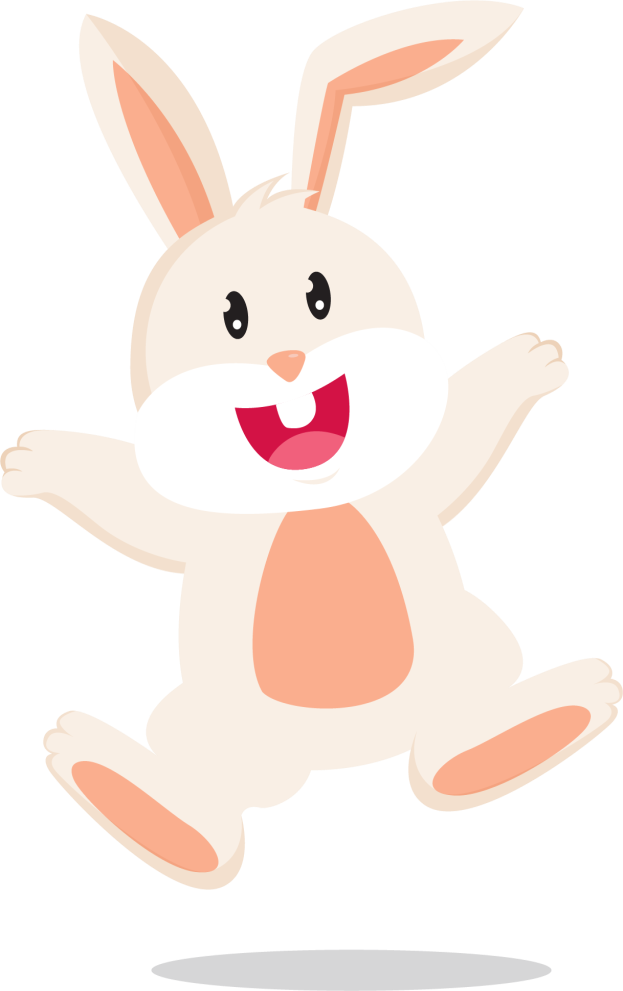 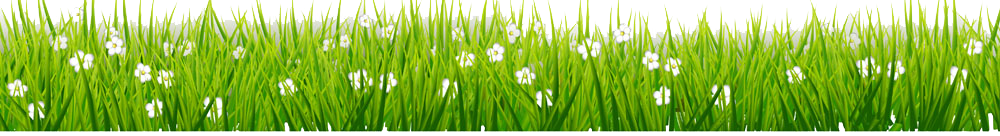 Thầy cô điền câu hỏi ở đây
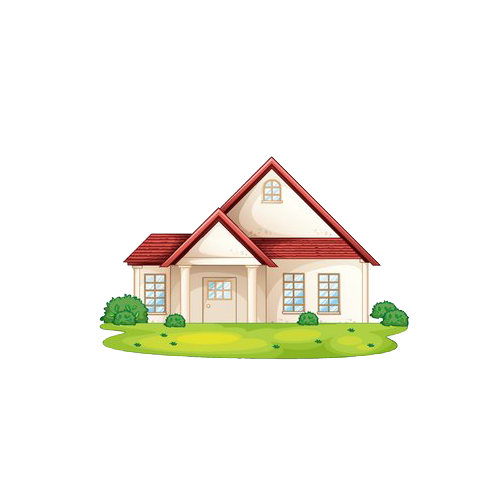 ở chỗ này quý thầy cô điền câu trả lời
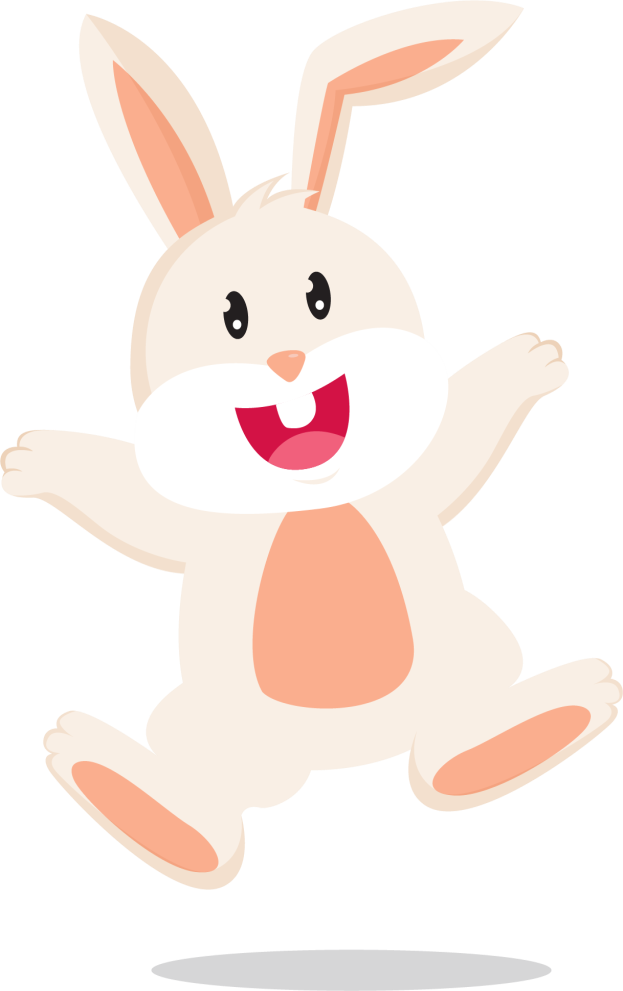 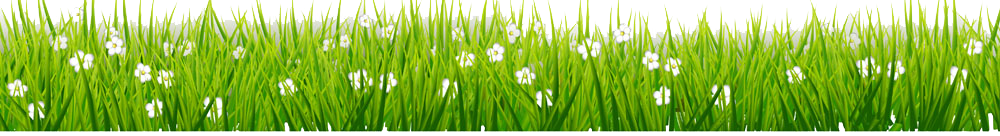 Thầy cô điền câu hỏi ở đây
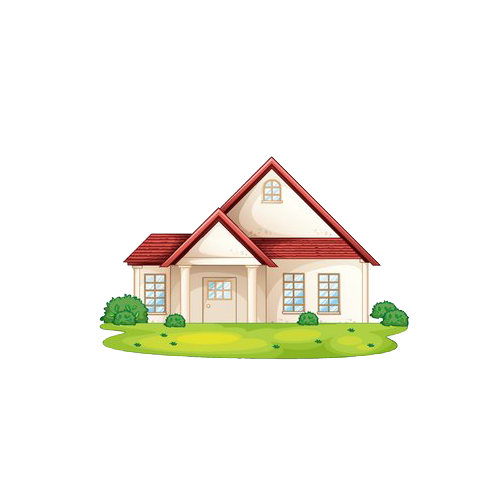 ở chỗ này quý thầy cô điền câu trả lời
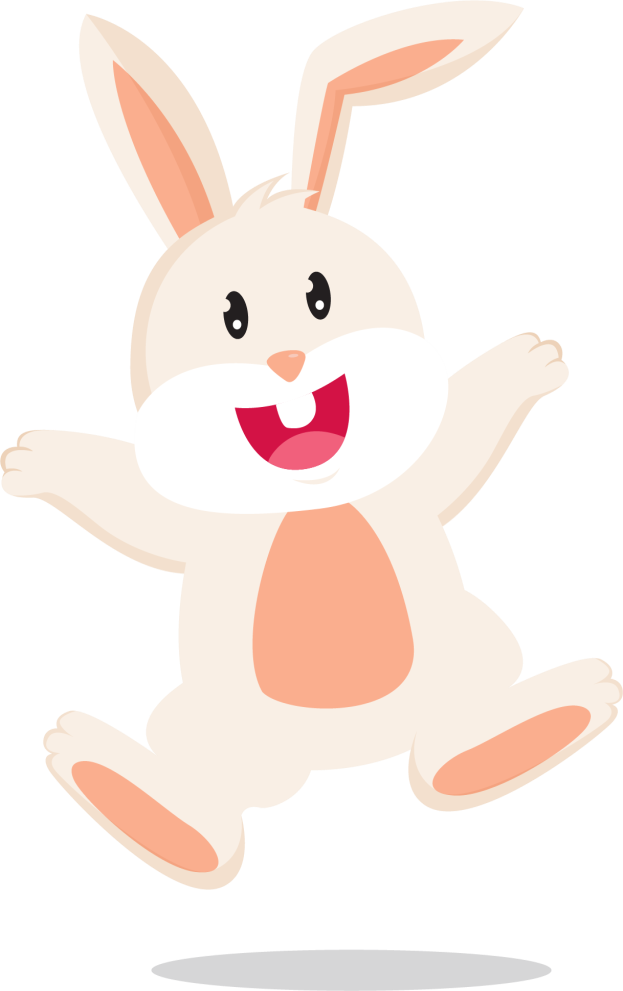 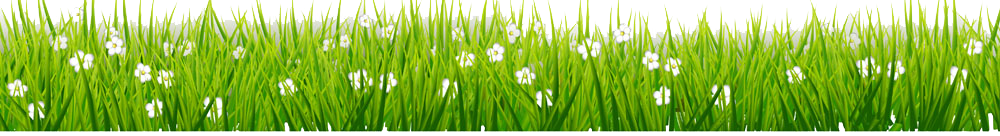 Thầy cô điền câu hỏi ở đây
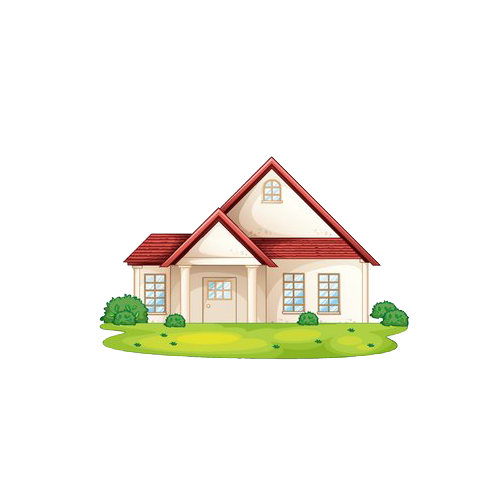 ở chỗ này quý thầy cô điền câu trả lời
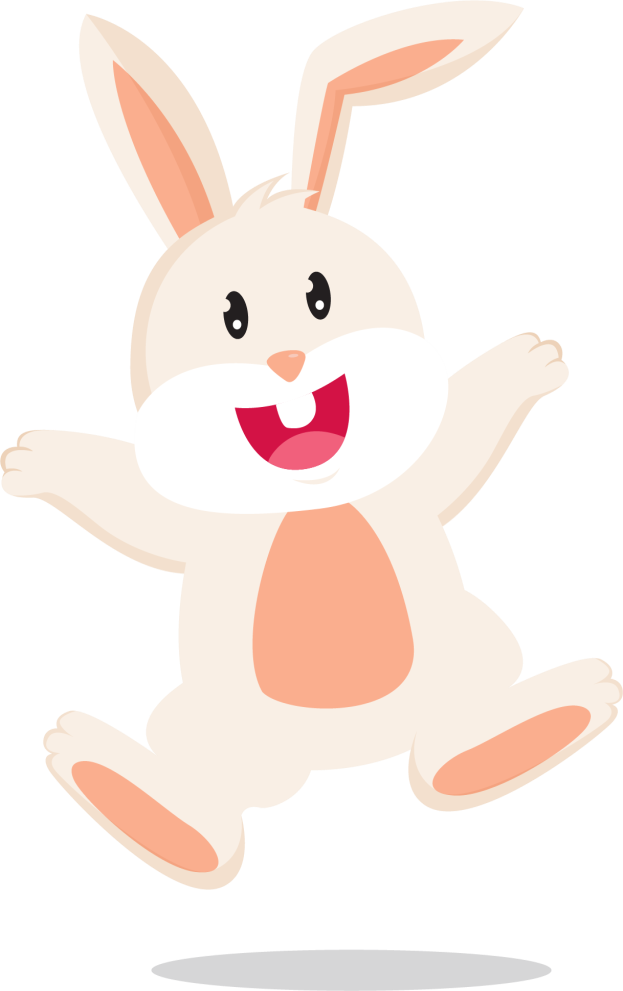 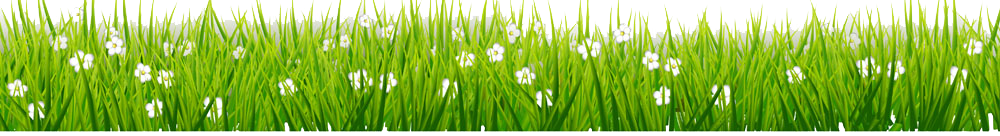 Thầy cô điền câu hỏi ở đây
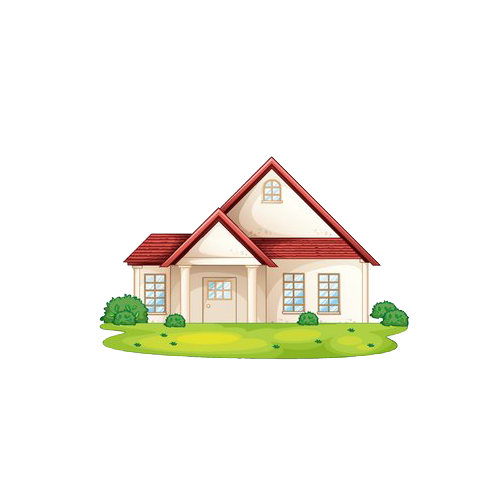 ở chỗ này quý thầy cô điền câu trả lời
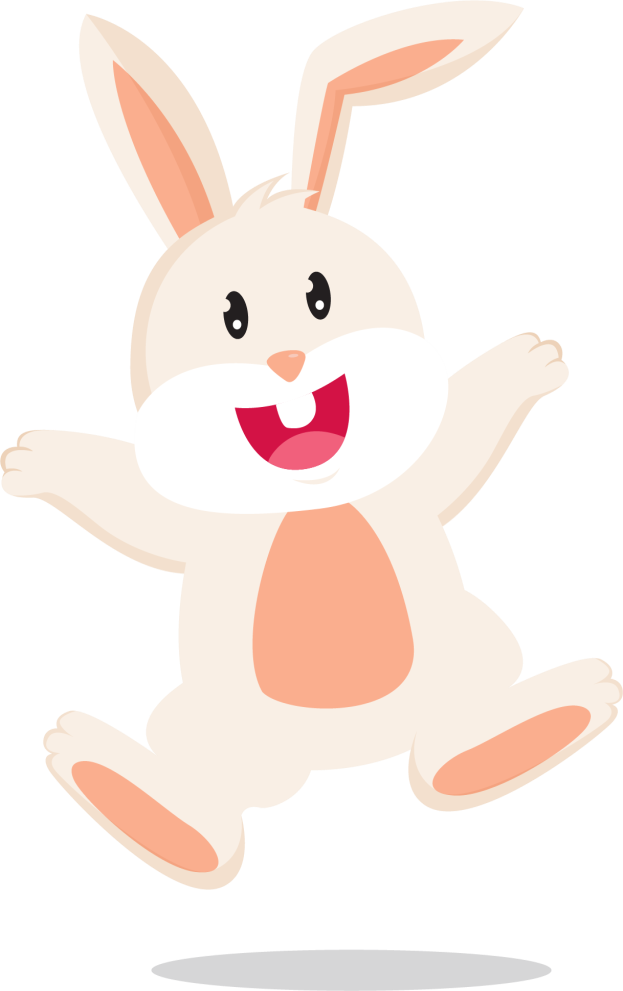 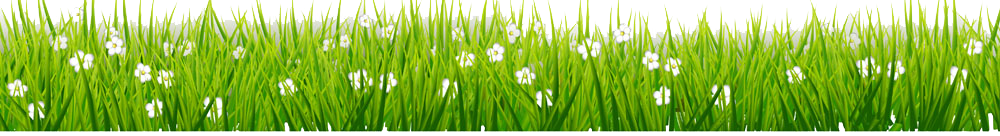